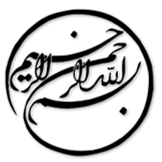 رسانه های اجتماعی برای برنامه ریزی مشارکتی: نوع شناسی عملکردها و چالش های پشتیبان
دانشجو:
استاد:
سال تحصیلی:
نام درس:
فصل اول: مقدمه

بسیاری از مطالعات نقش رسانه های اجتماعی در مشارکت در کشورهای مختلف را با رویکرد های مختلف بررسی کرده اند. نگرانی هایی نیز در مورد سوگیری جمعیت، قطبی سازی افکار، پخش اخبار جعلی و اطلاعات نادرست، و تاثیر بر روابط اجتماعی وجود دارد. تعریف برنامه ریزی مشارکتی به عنوان فعالیت های حاکمیتی است که ذینفعان مختلف را در مشاوره دادن درگیر می کند. با ارجاع به نظریه کنش ارتباطی هابرماس، برنامه ‌ریزی مشارکتی به مجموعه‌ای از فعالیت ها اشاره دارد که در آن نمایندگان ذینفعان برای گفت‌وگوی چهره به چهره و بلندمدت گرد هم می آیند تا برای یک موضوع و نگرانی مشترک برنامه ریزی کنند. معایب رویکرد ارتباط محور به برنامه ریزی مشارکتی، نادیده گرفتن روابط قدرت و احساسات، فرآیندهای طولانی و پرهزینه، نرسیدن به اجماع و فضای کم برای مشارکت شهروندان است.
1/14
فصل اول
مقدمه
1
بنابراین رویکرد آگونیستیک یا مجادله ای مطرح شد. هدف این مطالعه پر کردن شکاف بین مقالات برنامه‌ ریزی مشارکتی و تحقیقات رسانه ‌های اجتماعی از طریق شناسایی نوع ‌شناسی عملکردهای پشتیبانی رسانه ‌های اجتماعی برای برنامه‌ریزی مشارکتی و چالش های آن بود. ابتدا مقالات و کتاب ها از پایگاه های اطلاعاتی دانلود شدند. . روش شناسی این مطالعه شامل چهار مرحله بود. اول، بررسی انتقادی مقالات برنامه ریزی مشارکتی، بحث در مورد رویکردهای ارتباطی و آگونیستی (مجادله ای). نتیجه آن شناختن نقش تاثیرگذار رسانه‌های اجتماعی در برنامه‌ریزی مشارکتی بود.
2/14
فصل اول
مقدمه
1
دوم، جستجوی کلمه «رسانه های اجتماعی» و ترکیب آن با عبارات دیگر مانند «برنامه ریزی شهری» و «مشارکت» در پایگاه های اطلاعاتی. نتیجه این بود که ویژگی های رسانه ‌های اجتماعی (مانند به اشتراک گذاشتن اطلاعات (اطلاع رسانی)، شبکه‌ سازی اجتماعی، فرم های جدید ارتباطات و مشارکت) و مسایل و نگرانی های بالقوه (مانند سوگیری و سانسور) شناسایی شد. سوم، نتایج مراحل 1 و 2 ادغام شدند که در نهایت منجر به شناسایی عملکرد ها و چالش های مختلف پشتیبانی شد. چهارم، انتخاب پلتفرم ‌های رسانه‌ های اجتماعی متنوع در کشورهای مختلف برای بررسی عملکردها و چالش‌ های مختلف پشتیبانی.  داده‌های طرح جامع Nanning، NCDOT، پروژه Utrecht Elektrisch، و کمپین iBike عمدتا از پلتفرم‌ های رسانه‌ های اجتماعی مانند فیس‌بوک، توییتر و وی چت گرد ‌آوری شدند.
3/14
فصل اول
مقدمه
1
لطفا توجه داشته باشيد
که اين فايل تنها بخشی از محصول بوده و صرفا جهت معرفی محصول ميباشد
برای خريداری و دانلود فايل کامل مقاله به زبان فارسی
با فرمت پاورپوينت (با قابليت ويرايش(
اينجا کليک نماييد.
فروشگاه اينترنتی ايران عرضه www.iranarze.ir
5
4
3
2
1